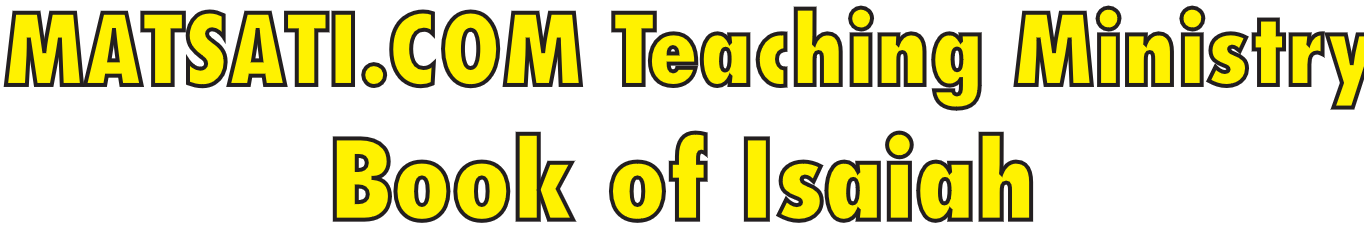 Isaiah 11:1-9
ישעיהו יא:א-ט
Isaiah / ישעיה
http://www.matsati.com
﻿ספר ישעיה פרק יא
א   וְיָצָא חֹטֶר מִגֶּזַע יִשָׁי וְנֵצֶר מִשָּׁרָשָׁיו יִפְרֶה: ב   וְנָחָה עָלָיו רוּחַ יְהֹוָה רוּחַ חָכְמָה וּבִינָה רוּחַ עֵצָה וּגְבוּרָה רוּחַ דַּעַת וְיִרְאַת יְהֹוָה: ג   וַהֲרִיחוֹ בְּיִרְאַת יְהֹוָה וְלֹא-לְמַרְאֵה עֵינָיו יִשְׁפּוֹט וְלֹא-לְמִשְׁמַע אָזְנָיו יוֹכִיחַ: ד   וְשָׁפַט בְּצֶדֶק דַּלִּים וְהוֹכִיחַ בְּמִישׁוֹר לְעַנְוֵי-אָרֶץ וְהִכָּה-אֶרֶץ בְּשֵׁבֶט פִּיו וּבְרוּחַ שְֹפָתָיו יָמִית רָשָׁע: ה   וְהָיָה צֶדֶק אֵזוֹר מָתְנָיו וְהָאֱמוּנָה אֵזוֹר חֲלָצָיו: ו   וְגָר זְאֵב עִם-כֶּבֶשֹ וְנָמֵר עִם-גְּדִי יִרְבָּץ וְעֵגֶל וּכְפִיר וּמְרִיא יַחְדָּו וְנַעַר קָטֹן נֹהֵג בָּם: ז   וּפָרָה וָדֹב תִּרְעֶינָה יַחְדָּו יִרְבְּצוּ יַלְדֵיהֶן וְאַרְיֵה כַּבָּקָר יֹאכַל-תֶּבֶן: ח   וְשִׁעֲשַׁע יוֹנֵק עַל-חֻר פָּתֶן וְעַל מְאוּרַת צִפְעוֹנִי גָּמוּל יָדוֹ הָדָה: ט   לֹא-יָרֵעוּ וְלֹא-יַשְׁחִיתוּ בְּכָל-הַר קָדְשִׁי כִּי-מָלְאָה הָאָרֶץ דֵּעָה אֶת-יְהֹוָה כַּמַּיִם לַיָּם מְכַסִּים:
Isaiah / ישעיה
http://www.matsati.com
ספר ירמיה פרק כג
ה   הִנֵּה יָמִים בָּאִים נְאֻם-יְהֹוָה וַהֲקִמֹתִי לְדָוִד צֶמַח צַדִּיק וּמָלַךְ מֶלֶךְ וְהִשְֹכִּיל וְעָשָֹה מִשְׁפָּט וּצְדָקָה בָּאָרֶץ: 
Jeremiah 23:5
23:5  Behold, the days come, saith the LORD, that I will raise unto David a righteous Branch, and a King shall reign and prosper, and shall execute judgment and justice in the earth. (KJV)
﻿ספר ירמיה פרק כג
﻿טו   בַּיָּמִים הָהֵם וּבָעֵת הַהִיא אַצְמִיחַ לְדָוִד צֶמַח צְדָקָה וְעָשָֹה מִשְׁפָּט וּצְדָקָה בָּאָרֶץ: 
Jeremiah 33:15
33:15  In those days, and at that time, will I cause the Branch of righteousness to grow up unto David; and he shall execute judgment and righteousness in the land. (KJV)
Isaiah / ישעיה
http://www.matsati.com
ספר זכריה פרק ג
ח  שְֽׁמַֽע־נָ֞א יְהוֹשֻׁ֣עַ׀ הַכֹּהֵ֣ן הַגָּד֗וֹל אַתָּה֙ וְרֵעֶ֙יךָ֙ הַיֹּשְׁבִ֣ים לְפָנֶ֔יךָ כִּֽי־אַנְשֵׁ֥י מוֹפֵ֖ת הֵ֑מָּה כִּֽי־הִנְנִ֥י מֵבִ֛יא אֶת־עַבְדִּ֖י צֶֽמַח׃
Zechariah 3:8
3:8  Hear now, O Joshua the high priest, thou, and thy fellows that sit before thee: for they are men wondered at: for, behold, I will bring forth my servant the BRANCH. (KJV)
ספר זכריה פרק ו
יב  וְאָמַרְתָּ֤ אֵלָיו֙ לֵאמֹ֔ר כֹּ֥ה אָמַ֛ר יְהוָ֥ה צְבָא֖וֹת לֵאמֹ֑ר הִנֵּה־אִ֞ישׁ צֶ֤מַח שְׁמוֹ֙ וּמִתַּחְתָּ֣יו יִצְמָ֔ח וּבָנָ֖ה אֶת־הֵיכַ֥ל יְהוָֽה׃
Zechariah 6:12
6:12  And speak unto him, saying, Thus speaketh the LORD of hosts, saying, Behold the man whose name is The BRANCH; and he shall grow up out of his place, and he shall build the temple of the LORD: (KJV)
Isaiah / ישעיה
http://www.matsati.com
Leiden Peshitta on 1 Peter 4:14
  ܝܒ    ܚܰܒ݁ܺܝܒ݂̈ܰܝ ܠܳܐ ܬ݁ܶܬ݁ܕ݁ܰܡܪܽܘܢ ܒ݁ܢܶܣܝܽܘ̈ܢܶܐ ܕ݁ܗܳܘܶܝܢ ܠܟ݂ܽܘܢ ܐܰܝܟ݂ ܕ݁ܡܶܕ݁ܶܡ ܢܽܘܟ݂ܪܳܝ ܓ݁ܳܕ݂ܶܫ ܠܟ݂ܽܘܢ ܡܶܛܽܠ ܕ݁ܰܠܒ݂ܽܘܚܪܳܢܟ݂ܽܘܢ ܗ̱ܽܘ ܗܳܘܶܝܢ   ܝܓ    ܐܶܠܳܐ ܚܕ݂ܰܘ ܕ݁ܡܶܫܬ݁ܰܘܬ݁ܦ݂ܺܝܢ ܐܢ̱ܬ݁ܽܘܢ ܠܚܰܫܰܘܗ̱̈ܝ ܕ݁ܰܡܫܺܝܚܳܐ ܕ݁ܗܳܟ݂ܰܢܳܐ ܐܳܦ݂ ܒ݁ܓ݂ܶܠܝܳܢܳܐ ܕ݁ܬ݂ܶܫܒ݁ܽܘܚܬ݁ܶܗ ܬ݁ܶܚܕ݁ܽܘܢ ܘܬ݂ܶܪܘܙܽܘܢ  ܝܕ     ܘܶܐܢ ܡܶܬ݂ܚܰܣܕ݂ܺܝܢ ܐܢ̱ܬ݁ܽܘܢ ܥܰܠ ܐܰܦ̈݁ܰܝ ܫܡܶܗ ܕ݁ܰܡܫܺܝܚܳܐ ܛܽܘܒ݂ܰܝܟ݁ܽܘܢ ܕ݁ܪܽܘܚܳܐ ܡܫܰܒ݁ܰܚܬ݁ܳܐ ܕ݁ܰܐܠܳܗܳܐ ܡܶܬ݁ܬ݁ܢܺܝܚܳܐ ܥܠܰܝܟ݁ܽܘܢ
1 Peter 4:12-14
4:12  Beloved, think it not strange concerning the fiery trial which is to try you, as though some strange thing happened unto you: 4:13  But rejoice, inasmuch as ye are partakers of Christ's sufferings; that, when his glory shall be revealed, ye may be glad also with exceeding joy. 4:14  If ye be reproached for the name of Christ, happy are ye; for the spirit of glory and of God resteth upon you: on their part he is evil spoken of, but on your part he is glorified. (KJV)
Isaiah / ישעיה
http://www.matsati.com
John 2:24-25
2:24  But Jesus did not commit himself unto them, because he knew all men, 2:25  And needed not that any should testify of man: for he knew what was in man. (KJV)

Mark 2:8
2:8  And immediately when Jesus perceived in his spirit that they so reasoned within themselves, he said unto them, Why reason ye these things in your hearts? (KJV)

John 18:36-38
18:36 Jesus said, “My kingdom is not of this world. If it were, my servants would fight to prevent my arrest by the Jewish leaders. But now my kingdom is from another place.” 18:37 “You are a king, then!” said Pilate. Jesus answered, “You say that I am a king. In fact, the reason I was born and came into the world is to testify to the truth. Everyone on the side of truth listens to me.” 18:38 “What is truth?” retorted Pilate. With this he went out again to the Jews gathered there and said, “I find no basis for a charge against him. (NIV)
Isaiah / ישעיה
http://www.matsati.com
Romans 8:19-21
8:19 For the creation waits in eager expectation for the children of God to be revealed. 8:20 For the creation was subjected to frustration, not by its own choice, but by the will of the one who subjected it, in hope 8:21 that the creation itself will be liberated from its bondage to decay and brought into the freedom and glory of the children of God. (NIV)
Isaiah / ישעיה
http://www.matsati.com
ספר תהילים פרק טו
א   מִזְמוֹר לְדָוִד יְהֹוָה מִי-יָגוּר בְּאָהֳלֶךָ מִי-יִשְׁכֹּן בְּהַר קָדְשֶׁךָ: ב   הוֹלֵךְ תָּמִים וּפֹעֵל צֶדֶק וְדֹבֵר אֱמֶת בִּלְבָבוֹ: ג   לֹא-רָגַל | עַל-לְשֹׁנוֹ לֹא-עָשָֹה לְרֵעֵהוּ רָעָה וְחֶרְפָּה לֹא-נָשָֹא עַל-קְרֹבוֹ: ד   נִבְזֶה | בְּעֵינָיו נִמְאָס וְאֶת-יִרְאֵי יְהֹוָה יְכַבֵּד נִשְׁבַּע לְהָרַע וְלֹא יָמֹר: ה   כַּסְפּוֹ | לֹא-נָתַן בְּנֶשֶׁךְ וְשֹׁחַד עַל-נָקִי לֹא-לָקָח עֹשֵֹה אֵלֶּה לֹא יִמּוֹט לְעוֹלָם: 

Tehillim / Psalms 15:1-5
15:1 Lord, who shall abide in thy tabernacle? who shall dwell in thy holy hill? 15:2  He that walketh uprightly, and worketh righteousness, and speaketh the truth in his heart. 15:3  He that backbiteth not with his tongue, nor doeth evil to his neighbour, nor taketh up a reproach against his neighbour. 15:4  In whose eyes a vile person is contemned; but he honoureth them that fear the LORD. He that sweareth to his own hurt, and changeth not. 15:5  He that putteth not out his money to usury, nor taketh reward against the innocent. He that doeth these things shall never be moved. (KJV)
Isaiah / ישעיה
http://www.matsati.com
ספר תהילים פרק כד
א   לְדָוִד מִזְמוֹר לַיהֹוָה הָאָרֶץ וּמְלוֹאָהּ תֵּבֵל וְישְׁבֵי בָהּ: ב   כִּי הוּא עַל-יַמִּים יְסָדָהּ וְעַל-נְהָרוֹת יְכוֹנְנֶהָ: ג   מִי-יַעֲלֶה בְהַר יְהֹוָה וּמִי-יָקוּם בִּמְקוֹם קָדְשׁוֹ: ד   נְקִי כַפַּיִם וּבַר לֵבָב אֲשֶׁר לֹא-נָשָֹא לַשָּׁוְא נַפְשִׁי וְלֹא נִשְׁבַּע לְמִרְמָה: ה   יִשָּׂא בְרָכָה מֵאֵת יְהֹוָה וּצְדָקָה מֵאֱלֹהֵי יִשְׁעוֹ: 
Tehillim / Psalms 24:1-5
24:1  The earth is the LORD's, and the fulness thereof; the world, and they that dwell therein. 24:2  For he hath founded it upon the seas, and established it upon the floods. 24:3  Who shall ascend into the hill of the LORD? or who shall stand in his holy place? 24:4  He that hath clean hands, and a pure heart; who hath not lifted up his soul unto vanity, nor sworn deceitfully. 24:5  He shall receive the blessing from the LORD, and righteousness from the God of his salvation. (KJV)
Isaiah / ישעיה
http://www.matsati.com
Rabbinic Literature
ספרות רבנית

Part 2
Isaiah / ישעיה
http://www.matsati.com
Targum Jonathan son of Uziel Isaiah 11:1-9
11:1 And a King shall come forth from the sons of Jesse, and from his children’s children the Messiah shall be anointed. 11:2 And there shall dwell upon Him the Spirit of prophecy from before the Lord: the Spirit of wisdom and understanding, the Spirit of counsel and might, the Spirit of knowledge and of the fear of the Lord. 11:3 He shall bring him to the fear of the Lord: and He shall not judge according to the sight of His eyes, neither reprove after the hearing of His ears. 11:4 But with righteousness shall He judge the poor, and reprove with faithfulness the needy of the earth; and He shall smite the sinners of the earth with the word of His mouth, and with the speech of His lips He shall slay the wicked. 11:5 And the righteous shall be round about Him, and those that work in faith shall draw nigh unto Him. 11:6 In the days of the Messiah of Israel peace shall be multiplied in the earth. The wolf shall dwell with the lamb, and the leopard shall dwell with the kid; and the calf, and the lion, and the fatling together; and a little sucking child shall be leading them. 11:7 And the cow and the bear shall feed together, their young ones shall lie down together; and the lion shall eat straw like the ox. 11:8 And the sucking child shall play on the hole of the asp, and the weaned child shall put forth his hand on the glistering pupil of the eyes of the cockatrice. 11:9 They shall not hurt nor destroy in all my holy mountain, for the earth shall be full of the knowledge of the fear of the Lord, as the waters cover the sea. (TgJ)
Isaiah / ישעיה
http://www.matsati.com
Rashi on Isaiah 11:1 Part 1
ויצא חוטר מגזע ישי. ואם תאמרו הרי תנחומין לחזקיהו ועמו שלא יפלו בידו ומה תהא על הגולה אשר הגלה בחלח וחבור שמא אבד סברם לא אבד סוף שיבא מלך משיחנו ויגאלם:
 And a shoot shall spring forth from the stem of Jesse And if you say, ‘Here are consolations for Hezekiah and his people, that they shall not fall into his hands. Now what will be with the exile that was exiled to Halah and Habor, is their hope lost?’ It is not lost! Eventually, the King Messiah shall come and redeem them

2 Kings 17:6
Finally, in the ninth year of King Hoshea's reign, Samaria fell, and the people of Israel were exiled to Assyria. They were settled in colonies in Halah, along the banks of the Habor River in Gozan, and among the cities of the Medes. 

2 Kings 18:11
At that time the king of Assyria deported the Israelites to Assyria and put them in colonies in Halah, along the banks of the Habor River in Gozan, and among the cities of the Medes.
Isaiah / ישעיה
http://www.matsati.com
2 Kings 19:12
Have the gods of other nations rescued them--such nations as Gozan, Haran, Rezeph, and the people of Eden who were in Tel-assar? The former kings of Assyria destroyed them all! 

1 Chronicles 5:26
So the God of Israel caused King Pul of Assyria (also known as Tiglath-pileser) to invade the land and lead away the people of Reuben, Gad, and the half-tribe of Manasseh as captives. The Assyrians exiled them to Halah, Habor, Hara, and the Gozan River, where they remain to this day.  

Isaiah 37:12
Have the gods of other nations rescued them--such nations as Gozan, Haran, Rezeph, and the people of Eden who were in Tel-assar? The former kings of Assyria destroyed them all!
Isaiah / ישעיה
http://www.matsati.com
Midrash Eichah Rabbah Parashat 1 Part 51
כִּי רָחַק מִמֶּנִי מְנַחֵם מֵשִׁיב נַפְשִׁי, מַה שְּׁמוֹ שֶׁל מֶלֶךְ הַמָּשִׁיחַ רַבִּי אַבָּא בַּר כַּהֲנָא אָמַר ה' שְׁמוֹ, שֶׁנֶּאֱמַר (ירמיה כג, ו): וְזֶה שְׁמוֹ אֲשֶׁר יִקְרְאוֹ ה' צִדְקֵנוּ. דְּאָמַר רַבִּי לֵוִי טָבָא לִמְדִינְתָּא דִּשְׁמָהּ כְּשֵׁם מַלְכָּהּ וְשֵׁם מַלְכָּהּ כְּשֵׁם אֱלֹהֶיהָ. טָבָא לִמְדִינְתָּא דִּשְׁמָהּ כְּשֵׁם מַלְכָּהּ, דִּכְתִיב (יחזקאל מח, לה): וְשֵׁם הָעִיר מִיּוֹם ה' שָׁמָּה. וְשֵׁם מַלְכָּהּ כְּשֵׁם אֱלֹהֶיהָ, שֶׁנֶּאֱמַר: וְזֶה שְׁמוֹ אֲשֶׁר יִקְרְאוֹ ה' צִדְקֵנוּ. רַבִּי יְהוֹשֻׁעַ בֶּן לֵוִי אָמַר צֶמַח שְׁמוֹ, שֶׁנֶּאֱמַר (זכריה ו, יב): הִנֵּה אִישׁ צֶמַח שְׁמוֹ וּמִתַּחְתָּיו יִצְמָח. רַבִּי יוּדָן בְּשֵׁם רַבִּי אַיְּבוּ אָמַר מְנַחֵם שְׁמוֹ, שֶׁנֶּאֱמַר: כִּי רָחַק מִמֶּנִּי מְנַחֵם.  אָמַר רַבִּי חֲנִינָא וְלֹא פְּלִיגֵי חוּשְׁבְּנָא דְּדֵין כְּחוּשְׁבְּנָא דְּדֵין, הוּא מְנַחֵם הוּא צֶמַח. וַהֲדָא מְסַיֵּיעַ לַהֲדָא דְּרַבִּי יוּדָן בְּשֵׁם רַבִּי אַיְּבוּ. 
... for the comforter to restore my soul is removed from me – What is the name of the king Messiah? R’ Aba bar Kahana said: the Lord is his name, “…and this is his name that he shall be called, The Lord is our righteousness.” (Yirmiyahu 23:6) For R’ Levi said: it is good for a city that its name be the same as its king, and that the name of the king be the same as its God. It is good for a city that its name be the same as its king, as it is written “…and the name of the city from that day will be ‘The Lord is There.’ (Ezekiel 48:35) And the name of its king is the same as its God, as it says “…and this is his name that he shall be called, The Lord is our righteousness.” R’ Yehoshua ben Levi said: Shoot is his name, as it says “…Behold a man whose name is the Shoot, who will spring up out of his place …” (Zechariah 6:12) R’ Yudan said in the name of R’ Ibbo: comforter is his name, as it says “…for the comforter to restore my soul is removed from me…” (Eicha 1:16) R’ Chanina said: they are not arguing, each one’s account is the same – he is comforter, he is shoot, because this statement supports the other statement of R’ Yudan in the name of R’ Iddo…
Isaiah / ישעיה
http://www.matsati.com
ספר ירמיה פרק כג
﻿ו   בְּיָמָיו תִּוָּשַׁע יְהוּדָה וְיִשְֹרָאֵל יִשְׁכֹּן לָבֶטַח וְזֶה-שְּׁמוֹ אֲשֶׁר-יִקְרְאוֹ יְהֹוָה | צִדְקֵנוּ:  

Jeremiah 23:6
23:6  In his days Judah shall be saved, and Israel shall dwell safely: and this is his name whereby he shall be called, THE LORD OUR RIGHTEOUSNESS. (KJV)

Romans 3:22
3:22  Even the righteousness of God which is by faith of Jesus Christ unto all and upon all them that believe: for there is no difference (KJV)

1 Corinthians 1:30
1:30  But of him are ye in Christ Jesus, who of God is made unto us wisdom, and righteousness, and sanctification, and redemption (KJV)
Isaiah / ישעיה
http://www.matsati.com
2 Corinthians 5:21
5:21  For he hath made him to be sin for us, who knew no sin; that we might be made the righteousness of God in him. (KJV)

Phillipians 3:9
3:9  And be found in him, not having mine own righteousness, which is of the law, but that which is through the faith of Christ, the righteousness which is of God by faith (KJV)
Isaiah / ישעיה
http://www.matsati.com
Shenei Luchot HaBerit, Torah Shebikhtav, Pinchas, Torah Ohr 13
The following Midrash will illustrate what I have in mind: "Moses said to G–d that the man who would be appointed his successor should "possess" the mind of all six hundred thousand Jews, since each one of them must be ready to accept him as his personal leader, seeing that no two Jews are of the same mind. G–d said to Moses: "Since you have spoken thus, I will show you all the future leaders of the Jewish people, all the Judges and Prophets I shall appoint for them from this time until the time of the Resurrection. Rabbi Simon said that this is the meaning of Deut.34,1: ויראהו ה' את כל הארץ, " G–d showed him the whole earth." He showed him Joshua who stood beneath him, Othniel who took over leadership of the Jewish people from Joshua, etc. G–d told Moses that all those people were of one mind and one spirit. Concerning what Moses had demanded at the very beginning however, namely, a man whose mind would evoke a 100% positive response from every Jew, such a man would not arise until the arrival of the Messiah of whom Isaiah (11,1) has written: "But a shoot shall grow out of Yishai, a twig shall sprout from his stock. The spirit of the Lord shall alight upon him, a spirit of wisdom and insight." This is also what is referred to in Job 28,25: לעשות לרוח משקל, "who can determine the weight of the spirit" (evaluate correctly the mind of every person). The Midrash describes Moses as saying to G–d that only He knows the minds of all His creatures. Since G–d is aware that each Jew has a mind of his own, seeing that he, Moses, is about to depart from the scene, he asks G–d to appoint someone who is able to put up with all these opinions represented by the Jewish nation. It is puzzling why such a well-meant request should be answered by G–d in the manner described by the Midrash. Why did G–d post-pone fulfilling Moses' request until the coming of the Messiah?
Isaiah / ישעיה
http://www.matsati.com
Talmud Bavli Sanhedrin 93b:6
The Messiah was blessed with six virtues, as it is written: “And the spirit of the Lord shall rest upon him, the spirit of wisdom and understanding, the spirit of counsel and might, the spirit of knowledge and of the fear of the Lord” (Isaiah 11:2); and it is written: “And his delight [vahariḥo] shall be the fear of the Lord, and he shall neither judge after the sight of his eyes, nor decide after the hearing of his ears” (Isaiah 11:3).

1 Timothy 1:9-10
1:9  Knowing this, that the law is not made for a righteous man, but for the lawless and disobedient, for the ungodly and for sinners, for unholy and profane, for murderers of fathers and murderers of mothers, for manslayers, 1:10  For whoremongers, for them that defile themselves with mankind, for menstealers, for liars, for perjured persons, and if there be any other thing that is contrary to sound doctrine; (KJV)
Isaiah / ישעיה
http://www.matsati.com
Rashi on Isaiah 11.3 Part 2
ולא למראה עיניו ישפוט. כי בחכמת הקב"ה בקרבו ידע ויבין מי זכאי ומי חייב:
and neither with the sight of his eyes shall he judge For, with the wisdom of the Holy One, blessed be He, which is within him, will he know and understand who is innocent and who is guilty.
Isaiah / ישעיה
http://www.matsati.com
ספר ירמיה פרק יז
ה   כֹּה | אָמַר יְהֹוָה אָרוּר הַגֶּבֶר אֲשֶׁר יִבְטַח בָּאָדָם וְשָֹם בָּשָֹר זְרֹעוֹ וּמִן-יְהֹוָה יָסוּר לִבּוֹ: ו   וְהָיָה כְּעַרְעָר בָּעֲרָבָה וְלֹא יִרְאֶה כִּי-יָבוֹא טוֹב וְשָׁכַן חֲרֵרִים בַּמִּדְבָּר אֶרֶץ מְלֵחָה וְלֹא תֵשֵׁב:       ז   בָּרוּךְ הַגֶּבֶר אֲשֶׁר יִבְטַח בַּיהֹוָה וְהָיָה יְהֹוָה מִבְטַחוֹ: ח   וְהָיָה כְּעֵץ | שָׁתוּל עַל-מַיִם וְעַל-יוּבַל יְשַׁלַּח שָׁרָשָׁיו וְלֹא יִרְאֶ [יִרְאֶה] כִּי-יָבֹא חֹם וְהָיָה עָלֵהוּ רַעֲנָן וּבִשְׁנַת בַּצֹּרֶת לֹא יִדְאָג וְלֹא יָמִישׁ מֵעֲשֹוֹת פֶּרִי: ט   עָקֹב הַלֵּב מִכֹּל וְאָנֻשׁ הוּא מִי יֵדָעֶנּוּ: י   אֲנִי יְהֹוָה חֹקֵר לֵב בֹּחֵן כְּלָיוֹת וְלָתֵת לְאִישׁ כִּדְרָכָו [כִּדְרָכָיו] כִּפְרִי מַעֲלָלָיו:  
Jeremiah 17:5-10
17:5  Thus saith the LORD; Cursed be the man that trusteth in man, and maketh flesh his arm, and whose heart departeth from the LORD. 17:6  For he shall be like the heath in the desert, and shall not see when good cometh; but shall inhabit the parched places in the wilderness, in a salt land and not inhabited. 17:7  Blessed is the man that trusteth in the LORD, and whose hope the LORD is. 17:8  For he shall be as a tree planted by the waters, and that spreadeth out her roots by the river, and shall not see when heat cometh, but her leaf shall be green; and shall not be careful in the year of drought, neither shall cease from yielding fruit. 17:9  The heart is deceitful above all things, and desperately wicked: who can know it? 17:10  I the LORD search the heart, I try the reins, even to give every man according to his ways, and according to the fruit of his doings. (KJV)
Isaiah / ישעיה
http://www.matsati.com
Leiden Peshitta Galatians 6:7–8
ܙ   ܠܳܐ ܬ݁ܶܛܥܽܘܢ ܐܰܠܳܗܳܐ ܠܳܐ ܡܶܬ݂ܒ݁ܰܙܰܚ ܡܶܕ݁ܶܡ ܕ݁ܙܳܪܰܥ ܓ݁ܶܝܪ ܒ݁ܰܪ ܐ̱ܢܳܫܳܐ ܗܰܘ ܗ̱ܽܘ ܚܳܨܶܕ݂    ܚ   ܡܰܢ ܕ݁ܒ݂ܰܒ݂ܣܰܪ ܙܳܪܰܥ ܡܶܢ ܒ݁ܶܣܪܳܐ ܚܒ݂ܳܠܳܐ ܗ̱ܘ ܚܳܨܶܕ݂ ܘܡܰܢ ܕ݁ܰܒ݂ܪܽܘܚ ܙܳܪܰܥ ܡܶܢ ܪܽܘܚܳܐ +ܚܰܝܶܐ ܕ݁ܰܠܥܳܠܰܡ ܢܶܚܨܽܘܕ݂
Galatians 6:7-8
6:7  Be not deceived; God is not mocked: for whatsoever a man soweth, that shall he also reap. 6:8  For he that soweth to his flesh shall of the flesh reap corruption; but he that soweth to the Spirit shall of the Spirit reap life everlasting. (KJV)

Talmud Bavli Sanhedrin.93b.7
אמר רבי אלכסנדרי מלמד שהטעינו מצות ויסורין כריחיים רבא אמר דמורח ודאין דכתיב (ישעיהו יא, ג) ולא למראה עיניו ישפוט (ישעיהו יא, ד) ושפט בצדק דלים והוכיח במישור לענוי ארץ
Rabbi Alexandri says that the term hariḥo teaches that God burdened the Messiah with mitzvot and afflictions like millstones [reiḥayim]. Rava says that hariḥo teaches that the Messiah will smell [demoraḥ] and then judge on that basis, sensing who is right, as it is written: “And he shall neither judge after the sight of [lemareh] his eyes, nor decide after the hearing of his ears; and with righteousness shall he judge the poor, and decide equity for the meek of the earth” (Isaiah 11:3–4).
Isaiah / ישעיה
http://www.matsati.com
John 15:1-11
15:1 ‘I am the true vine, and My Father is the vinedresser. 15:2 ‘Every branch in Me that does not bear fruit, He takes away; and every branch that bears fruit, He prunes it so that it may bear more fruit. 15:3 ‘You are already clean because of the word which I have spoken to you. 15:4 ‘Abide in Me, and I in you. As the branch cannot bear fruit of itself unless it abides in the vine, so neither can you unless you abide in Me. 15:5 ‘I am the vine, you are the branches; he who abides in Me and I in him, he bears much fruit, for apart from Me you can do nothing. 15:6 ‘If anyone does not abide in Me, he is thrown away as a branch and dries up; and they gather them, and cast them into the fire and they are burned. 15:7 ‘If you abide in Me, and My words abide in you, ask whatever you wish, and it will be done for you. 15:8 ‘My Father is glorified by this, that you bear much fruit, and so prove to be My disciples. 15:9 ‘Just as the Father has loved Me, I have also loved you; abide in My love. 15:10 ‘If you keep My commandments, you will abide in My love; just as I have kept My Father's commandments and abide in His love. 15:11 ‘These things I have spoken to you so that My joy may be in you, and that your joy may be made full. (KJV)
Isaiah / ישעיה
http://www.matsati.com